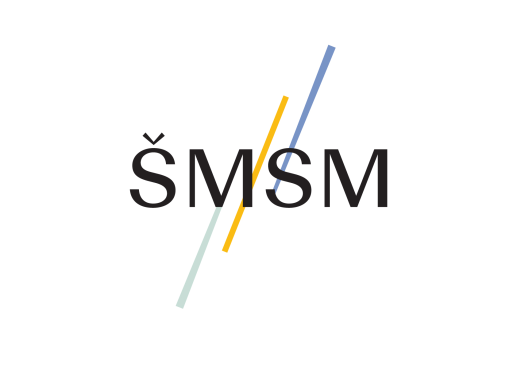 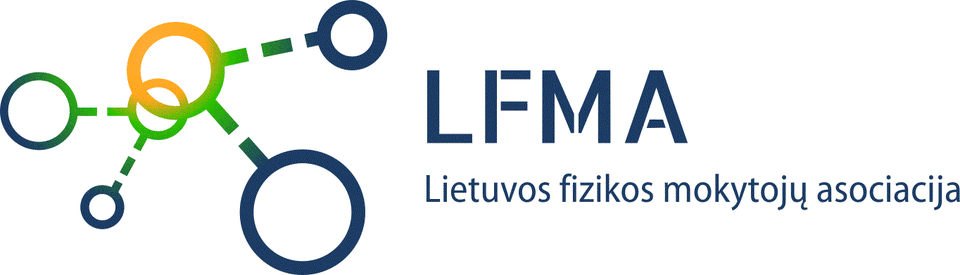 Šviesos difrakcija pro du plyšiusIV gimn. kl.
BP: Tyrinėjant aiškinamasi, kaip regimosios šviesos užlinkimo kampas priklauso nuo bangos ilgio. Tiriama difrakcija nuo 2-jų plyšių.
Difrakcijos apibūdinimas
Šviesõs difrãkcija, neskaidrių kūnų (ekranų) apgaubtis šviesos spinduliais; šviesos bangų prasiskverbimas į geometrinio šešėlio sritį.
Difrakcija yra bet koks šviesos nuokrypis nuo tiesaus sklidimo, vykstantis ne dėl jos atspindžio ir lūžio.
Difrakcija — šviesos bangų, einančių pro kliūčių kraštą, užlinkimas (nukrypimu nuo tiesaus kelio). 
Šviesos difrakcija yra tuo ryškesnė, kuo mažesni kliūties matmenys. Ji ypač akivaizdi, kai tie matmenys artimi šviesos bangos ilgiui.
[Speaker Notes: https://www.vle.lt/straipsnis/sviesos-difrakcija/]
Šviesos nukrypimas nuo tiesaus kelio
Spindulių optinių kelių skirtumas d  d sin. Čia d - atstumas tarp plyšių ir  yra kampas tarp vidurio linijos ir kelio iki taško ekrane.
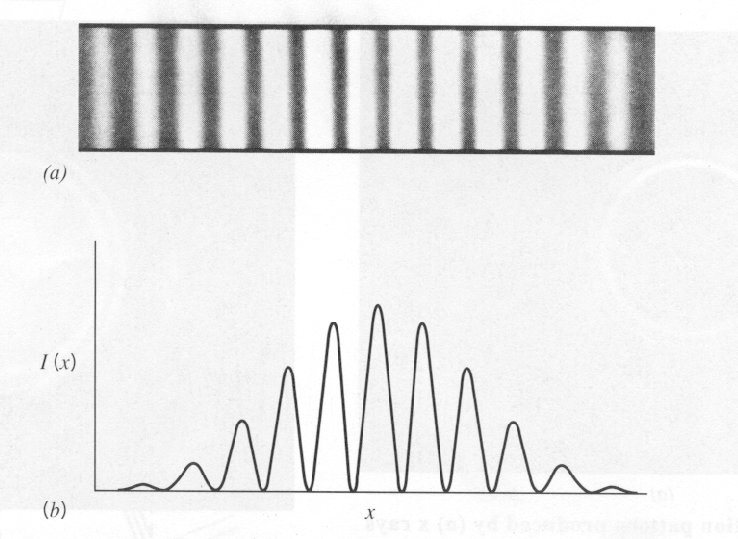 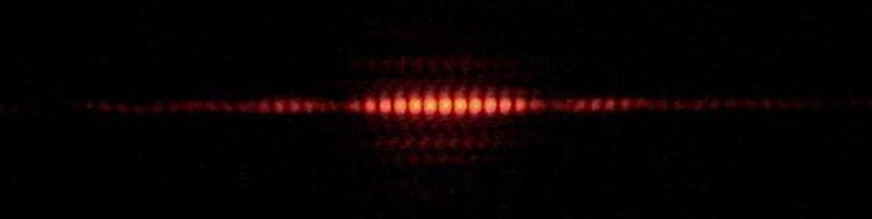 [Speaker Notes: https://quantummechanics.ucsd.edu/ph130a/130_notes/node63.html]
Šviesos difrakcijos palyginimas nuo  vieno ir dviejų plyšių
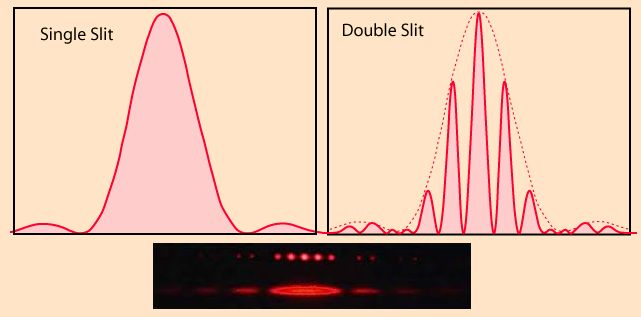 [Speaker Notes: http://electron9.phys.utk.edu/optics421/modules/m1/diffraction_and_interference.htm
https://plus.maths.org/content/physics-minute-double-slit-experiment-0
https://physics.stackexchange.com/questions/531640/intensity-graph-for-laser-double-slit-experiment]
Virtualus eksperimentashttps://javalab.org/en/double_slit_en/
Keisdami bangos ilgį, atstumą tarp diafragmos ir ekrano, atstumą tarp plyšių ir plyšio plotį, ištirkite kaip keičiasi difrakcinis vaizdas,  šviesai praeinant pro du plyšius.
[Speaker Notes: https://javalab.org/en/double_slit_en/
https://www.geogebra.org/m/ZSbeWGbe]
Eksperimento rezultatų palyginimas (difrakcijos vaizdas nuo dvigubo plyšio, kai keičiamas atstumas tarp plyšių (kairėje) ir plyšio plotis(dešinėje).
b- plyšio plotis, d- atstumas tarp plyšių.
Paaiškinkite tyrimo rezultatus.
Šviesos difrakcija pro du plyšius
Atstumas ekrane 
Nuo centrinės linijos 
iki k-tojo maksimumo
Spindulių optiniai keliai
M
d  d sin.
Interferencijos max.
Šviesi juosta
Interferencijos min.
Tamsi juosta
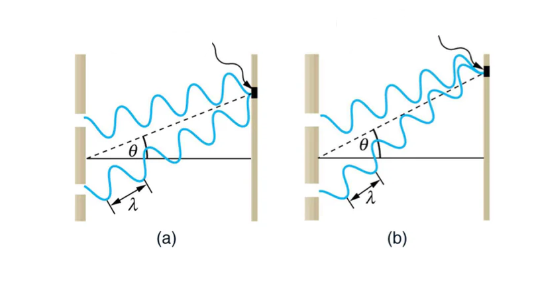 Atstumas iki ekrano
[Speaker Notes: https://inspiritvr.com/double-slit-diffraction-study-guide/
https://scienceready.com.au/pages/diffraction]
Bangos ilgio apskaičiavimas, panaudojant dvigubo plyšio difrakcijos modelį
[Speaker Notes: https://inspiritvr.com/double-slit-diffraction-study-guide/]
Mokomės iš pavyzdžio
Uždavinių sprendimas
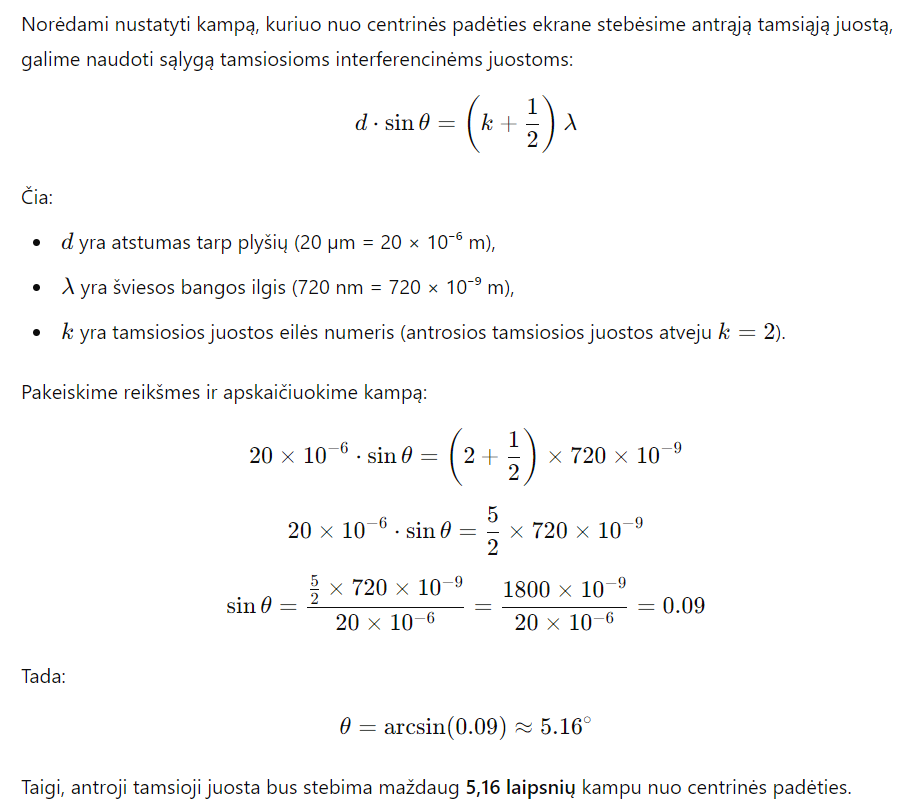 Lazeriu skleidžiama raudona 720 nm bangos ilgio šviesa krinta į diafragmą su dviem plyšiais. Atstumas tarp plyšių lygus 20 m. Nustatykite, kokiu kampu nuo centrinės padėties ekrane stebėsime antrąją tamsiąją juostą.